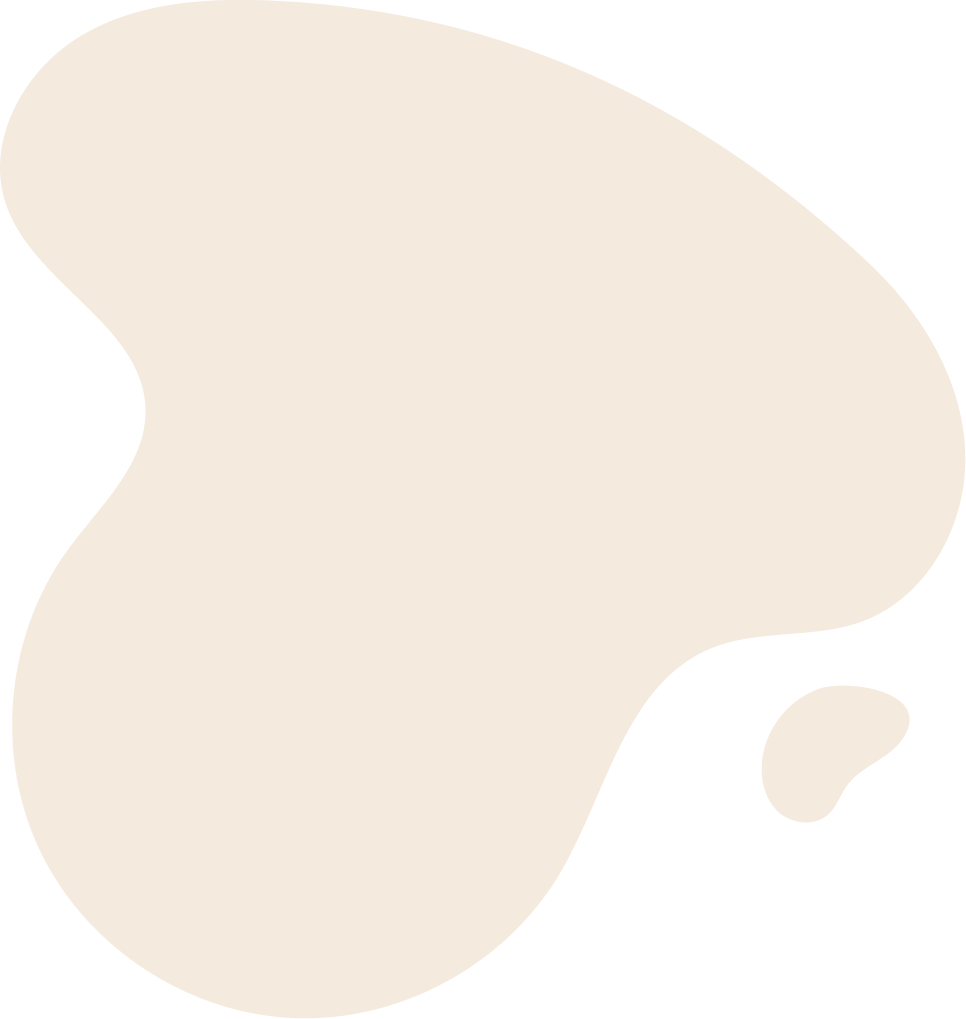 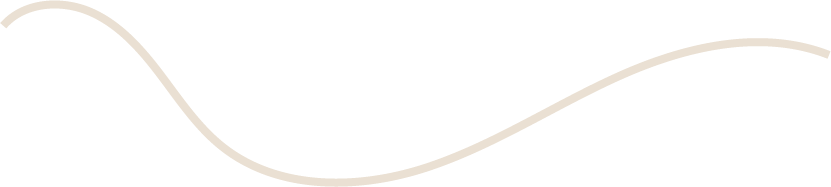 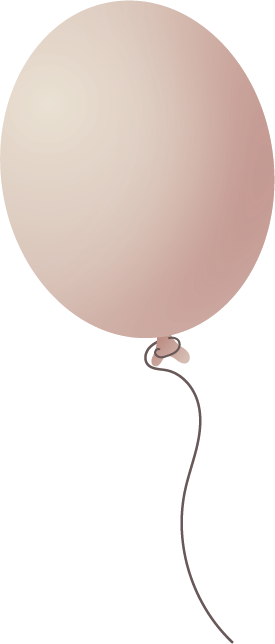 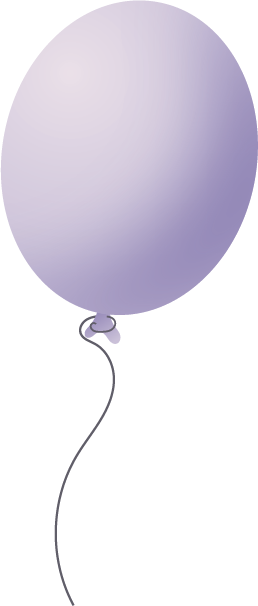 Report Card
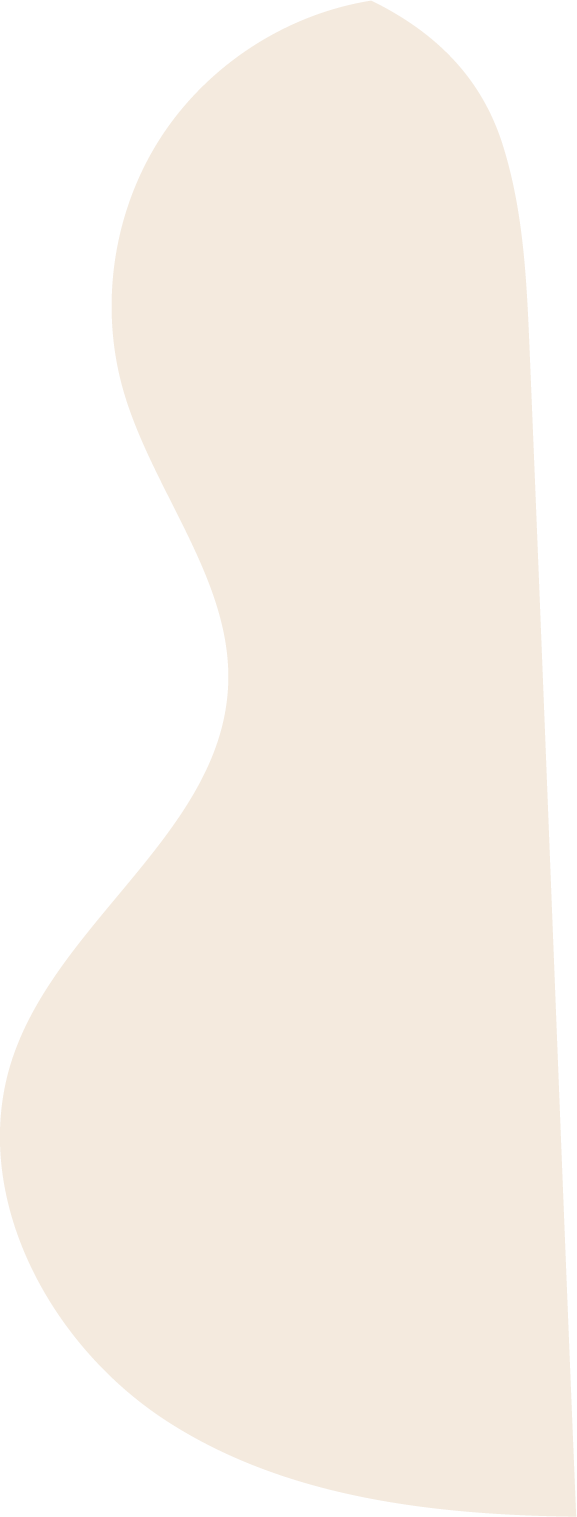 Kindergarten
Student class:
Class Adviser:
Level:
Section:
LEARNING
QUARTERLY GRADE
GRADING SYSTEM
Speaking
Language
Writing
Reading
Counting/Numbering
Playing/Sharing
Arts and Craft
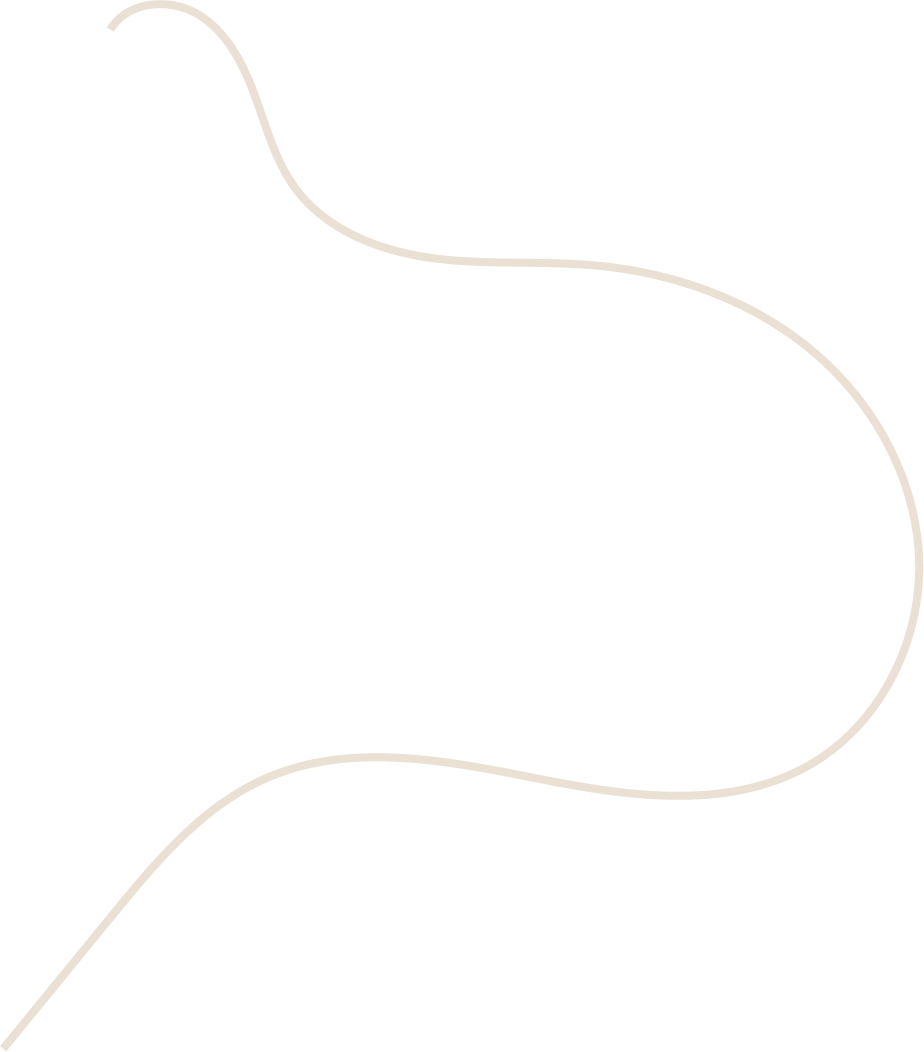 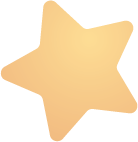 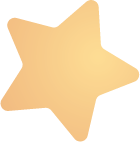 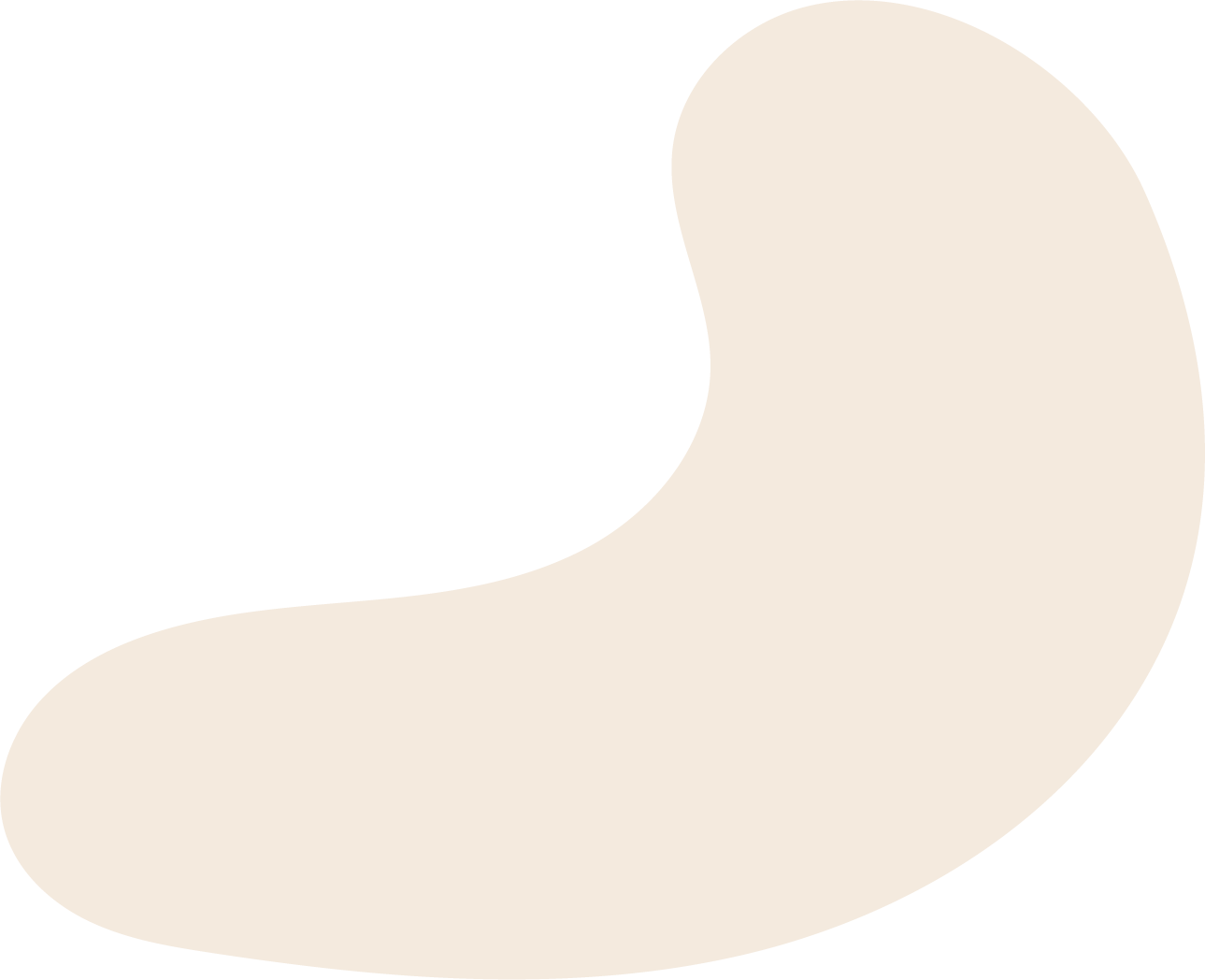 A+
A
B
C
D
F
Excellent
Outstanding
Very Good
Good
Satisfactory
Fair
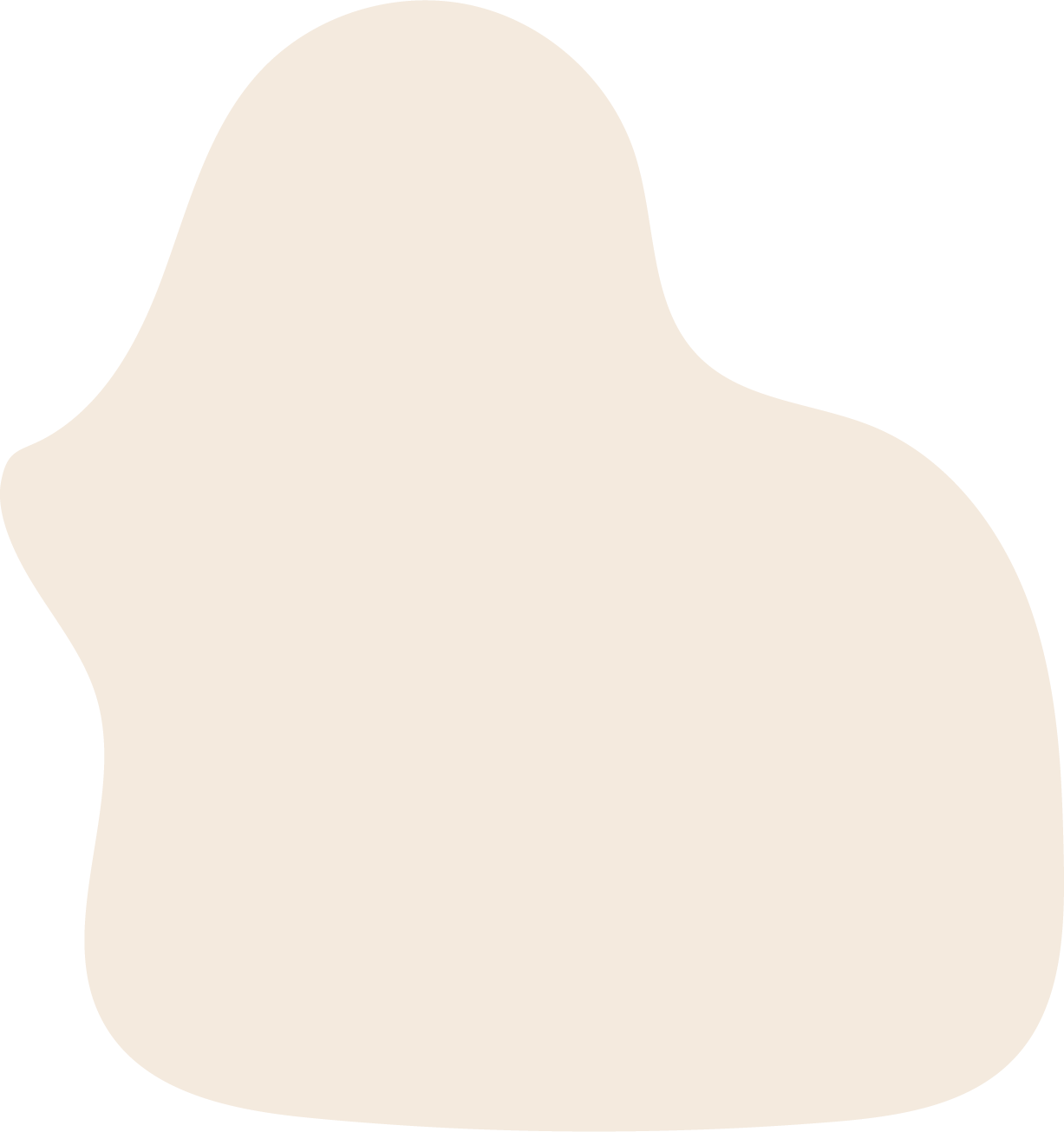 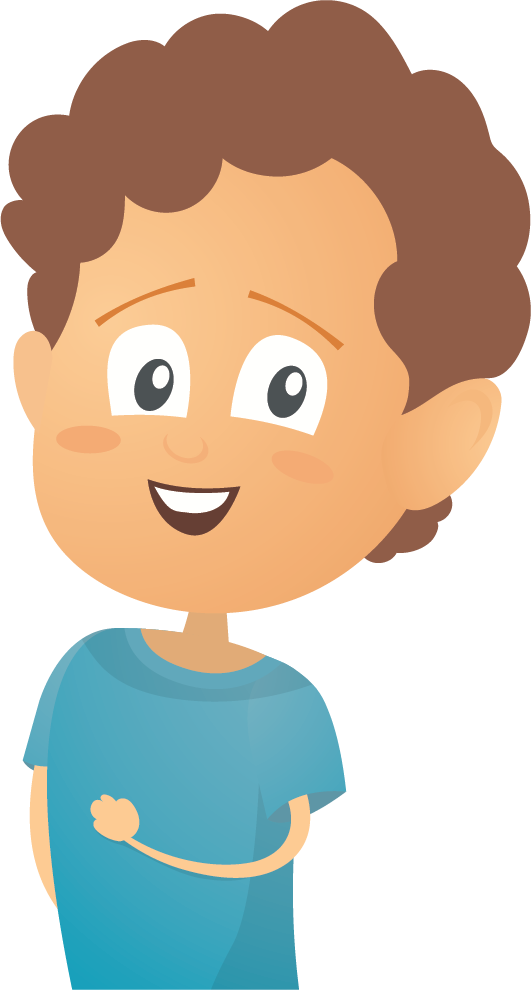 FEEDBACK & REMARKS
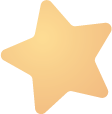